İnsan vücudunun en küçük yapı taşı ( en küçük birimi ) hücrelerdir.
Hücreler bir araya gelerek dokuları, dokular organları, organlar sistemleri , sistemler de bir araya gelerek organizmayı yani insan vücudunu oluşturur.
VÜCUDU OLUŞTURAN SİSTEMLERİN ÖZELLİKLERİ
SOLUNUM SİSTEMİ : Vücudumuz için gerekli olan gaz alış verişini sağlayan sistemdir. Atmosferden aldığı oksijeni dokulara ve hücrelere  , dokulardan aldığı karbondioksiti atmosfere salınımını sağlar. Solunum yolları ve akciğerden meydana gelir.
Dolaşım sistemi vücuttaki kanın dolaşımını sağlayan sistemdir dolaşım sistemini kalp, damarlar ve kan oluşturur.
KALP
Kalp, dolaşım sisteminin merkezi olan kalp damarlardaki kanın hareketini sağlar göğüs boşluğu içinde göğüs kemiğinin arkasında ve iki akciğer arasında yer alan içi boş güçlü kas yapısında bir organdır kalbin arka tarafında yemek borusu ve omurga bulunur.
yetişkin bir erkekte uzunluğu 12 cm genişliği 9 cm önden arkaya kalınlığı 6 cm ve ağırlığı 300 gram olan kalbin boyutları kadın da yarımşar santimetre daha küçük ağırlığı ise 250 gram kadardır. Kalbin şekli tepesi yassılaşmış Bir konuya benzer.
Dik durur pozisyonda önden bakıldığında 2/3 vücut orta hattının solunda 1 /3 ü ise sağında bulunur. Kalbin duvarı üç tabakadan oluşur en içteki tabaka kalp boşluklarının iç yüzünü kaplar ( endokard ) ve kan ile direkt temasta Iğdır orta tabaka (miyokard) kalbin kas tabakası olup çizgili kas yapısındadır kasılıp gevşeyerek kalbin itici pompa gücünü oluşturur.
Kalbin en dış kısmını kaplayan tabaka ise kalp kasının dış etkenlerden korur. ( Perikard tabakası )
DOLAŞIM SİSTEMİNİN ÇALIŞMASI
Kalbin kan pompalaması ile birlikte damarların içindeki kan hareket ederek vücutta dolaşır. Dolaşım sisteminin çalışması ise iki ana sistem ile incelenir. Bunlar ‘’küçük dolaşım’’ ve ‘’Küçük dolaşımdır.’’
SİNDİRİM SİSTEMİ
sindirim sistemi ağızdan alınan besin maddelerinin sindirilerek kan dolaşımı yoluyla hücreleri ulaştırılması ve kullanılacak hale gelmesini sağlar sindirim faaliyetleri sonucu oluşan atık maddeler ve dışarı atılır.
sindirim sistemini oluşturan yapılar şunlardır ağız dil ve dişler yemek borusu mide ince ve kalın bağırsaklar sindirime yardımcı organlar (karaciğer ,pankreas )
SİNİR SİSTEMİ
sinir sistemi bilinç anlama algılama gibi dış dünya ile ilişkiyi sağlayan hareketlerin uyumu solunum dolaşım gibi sistemleri koordine eden iç ve dış ortamlardan aldığı uyarıları değerlendiren ve bunlara cevap veren sistemdir.
Bir tür yönetici işlevi görür 2 bölümde incelenir merkezi sinir sistemi beyin beyincik omurilik ten meydana gelir.
İDRAR BOŞALTIM SİSTEMİ
İdrar boşaltım sistemi, kanı süzerek gerekli maddelerin vücutta kalmasını ,artık ve zararlı olanların ise atılmasını sağlayarak vücudun iç dengesini koruyan sistemdir. Boşaltım sisteminde böbrekler idrar kanalları mesane ve idrar yolu bulunur.
HAREKET SİSTEMİ
Hareket sistemi vücudun dik durmasını hareket etmesini bu işlerin işlevlerini yerine getirirken ve korunmasını desteklenmesini sağlayan sistemdir kemikler kaslar ve eklemlerden oluşur.
ÜREME SİSTEMİ
Üreme sistemi kadın ve erkek üreme sistemi olarak iki grupta incelenir. 
Her ikisinde de iç ve dış üreme organları bulunur iç üreme organları üreme hücrelerini üretirler  dış üreme organları ise çiftleşmeyi sağlar.
Kadın iç üreme organları; yumurtalıklar, tubalar ,rahim ve döl yoludur .Dış üreme organları ise pubis, büyük dudaklar ,küçük dudaklar ,kiloteris ve kızlık zarı ( Hymen )dır.
Erkek iç üreme organları; yumurtalıklar, sperm kanalları ve prostattır. Dış üreme organları ise yumurtalık torbası ve penis dir.
ENDOKRİN SİSTEM
Endokrin sistem hormonların üretilmesi ve salgılanmasını sağlayan doku ve bezlerden oluşur. Vücudun metabolizmasını çalıştırır.
Tiroid, paratiroid, hipofiz böbrek üstü bezleri ,pankreas, kadın ve yumurtalıkları birer salgı bezidir ve endokrin sistemde görev yaparlar.
Yaşamsal bulguların bilinmesi ve takibi hasta veya yaralının durumu hakkında bilgi verir. 
Ortaya çıkabilecek sorunların tanımlanmasında yardımcı olur. 
Bunlar solunum, nabız, vücut ısısı ve kan basıncıdır.
Solunum atmosferden alınan oksijeni vücut hücrelerine ulaştırılması ve karbondioksitin hücrelerden uzaklaştırılması amacıyla vücudun yaptığı bir fonksiyondur.
solum değerlendirilirken sayısına, ritmine , derinliğine ve özelliklerine bakılır.
Sayısı: Yetişkinlerde 12 -20 /dk , çocuklarda 20-25/ dk bebeklerde 30-35 /dakikadır.
Ritmi:  Normal solunum ,düzenli ritmik aralıklarla devam eden kesintiye uğramayan bir seyir izler.
Derinliği: Derinliğin göğüs kafesinin hareketlerine göre yüzeysel normal veya derin olarak tanımlanır.
Özellikleri: solunum ritmi düzeni derinliği ve sesindeki değişiklikler değerlendirilir
NABIZ
Kalbin sol karıncığından kasılma esnasında ana atardamara pompalandığı kanın damarlara yaptığı basınca hissedilmesidir.
Normal yetişkin bir kişide kalbin dakikadaki atım sayısı 60- 100 , bebeklerde ise 100-120 arasındadır.
Her atımda yaklaşık 60-70 santimetreküp kan dolaşımına katılmış olur.
Kalbin pompalanması esnasında atardamar içindeki kan miktarının artmasına bağlı olarak damarın çapı genişler atardamar üzerine parmaklar konulduğunda bu genişlemeler ritmik sıçramalar şeklinde hissedilir.
Nabız genellikle el bileğinin iç kısmında kontrol edilir bunun yanında İlk yardımda boyundaki şah damarından olmak üzere başka atar damarlardan da kontrol edilir nabızdaki düzensizlikler bazı hastalıkların göstergesi olabilir.
VÜCUT ISISI
Vücut ısısı İlk yardımda vücut ısısı koltuk altından alınır normal değerleri yetişkinde 36 buçuk derece bebekte 37 derecedir vücut ısısının normalin altında olması (31 derecenin altında) ölüm nedenidir. Üstünde olması da( 43 derecenin) üstü yine ölüm nedenidir vücut ısısı ağızdan makattan ve kulaktan da alınabilir
KAN BASINCI
Kan basıncı kalbin karıncıkların kasılması ile atılan kanın atardamar duvarına yaptığı basınç tır kan basıncı karıncıkların kasılma gücüne ve atardamarların direncine göre değişir.
Basınç kalbe yakın olan atardamarlarda daha yüksektir. Kalbin kasılma anındaki basıncına büyük tansiyon , gevşeme andaki basıncı sayısına küçük tansiyon denir. 
Normal yetişkin bir insanın büyük tansiyonu 120 mmHg küçük tansiyonu 80 mmHg.
Temel Yaşam Desteği
İçerik:
Temel Yaşam Desteğinin Tanımı

Solumum  Durması
 
Solunum durmasında  İlk Yardım
 
Kalp Durması 

Kalp Durmasında İlk Yardım

Temel Yaşam Desteği
A-Temel Yaşam Desteğinin Tanımı
Herhangi bir nedenle solunumu ve/veya kalbi duran kişiye, ihtiyacı olan oksijeni sağlamak amacıyla suni solunum ve/veya kan dolaşımını yeniden başlatmak amacıyla dış kalp masajı yapılmasıdır.
Hayat Kurtarma Zinciri:
Olayın olduğu andan başlamak üzere, hasta/yaralının sağlık durumu sakin oluncaya kadar yapılan uygulamaların tümünü, birbiri ile ilişkili dört aşamada göstermektir.

Hayat kurtarma zincirini oluşturan halkalar şunlardır:
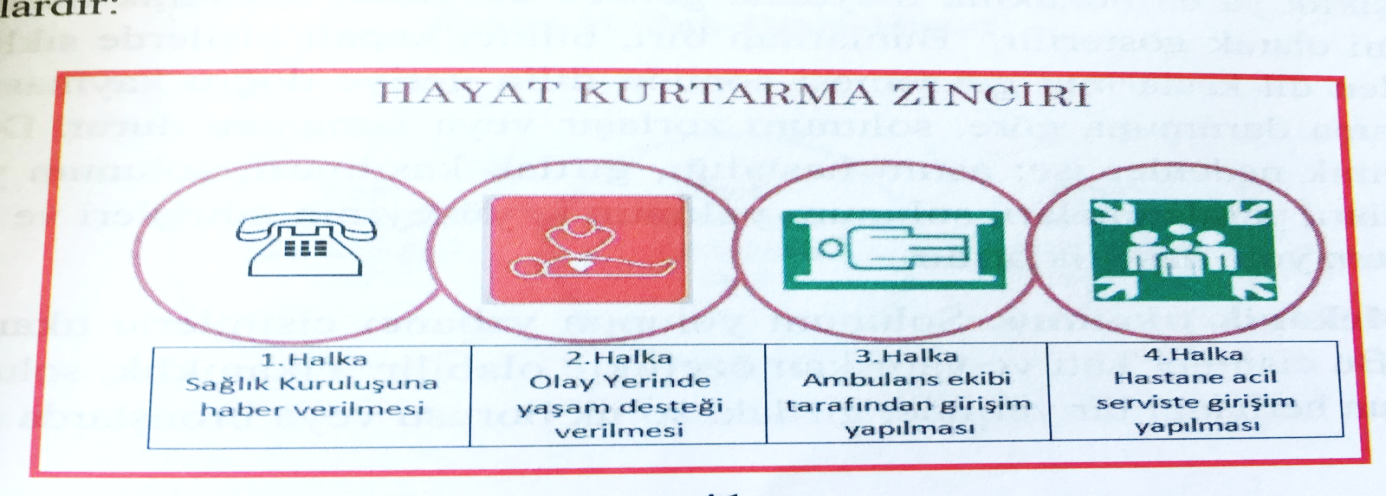 B-Solunum Durması
Yaşamın devamı için solunumun devam etmesi ve vücuda oksijen alınması gerekir. 

Atmosferdeki havanın içinde %21 oranında oksijen bulunur.
Bu miktarın %16-18’i soluk verme havasının içinde yeniden dışarı atılır.

Vücuda oksijen alınımı kesildiğinde şu sorunlar görülür;
ALTIN ZAMAN
0-1 DAKİKA : KALP DURMASI

0-4 DAKİKA : BEYİN HASARI YOK

4-6 DAKİKA : BEYİN HASARI BAŞLANGICI

6-10 DAKİKA : İLERLEYEN BEYİN HASARI 

10 DAKİKADAN FAZLA : GERİ DÖNÜŞÜMSÜZ BEYİN HASARI
Solunum durmasının  belirtileri:

Hasta/yaralıda solunum olup olmadığı ‘‘BAK-DİNLE-HİSSET’’ yöntemi ile değerlendirilir. Bu yöntemi uygulama 10 saniye sürmelidir.
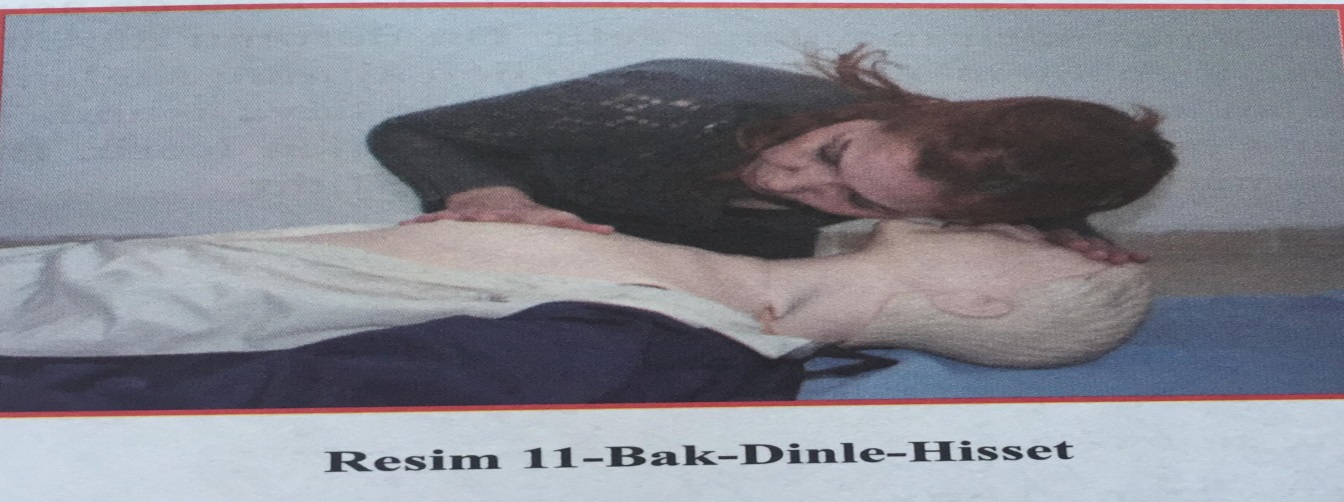 C- Solunum Durmasında İlk Yardım
Solunum, bak-dinle-hisset  yöntemi ile kontrol edildikten sonra, eğer durduğundan emin olunursa suni solunum uygulanmasına geçilir. 

Solunum durmasında ölüm , hem oksijen (O2) yokluğundan hem de  aşırı karbondioksit(CO2) birikmesinden meydana gelir.
Bu durumu düzeltmenin yolu ise karbondioksiti vücuttan atıp yeterli oksijeni alımını sağlamak için suni solunum uygulamasadır.

Suni solunumda verilen hava aslında soluk verme havası olmasına rağmen %16-18 oranında oksijen içerir.

Bu miktar da akciğerleri uyarmaya ve hayatı kurtarmaya yeterlidir.
Suni solunum çeşitleri:
1. Ağızdan ağıza
2. Ağızdan buruna
3. Ağızdan ağza ve buruna
4. Ağızdan stomaya 
5.Ağızdan yüz maskesine
6.Holger – Nielsen
7.Silvester
1.Ağızdan ağza suni solunumu :
Yetişkin ve çocuk/yaralılarda en sık kullanılan ve en etkili suni solunum yöntemidir. 

Hasta/yaralının ağız içinde varsa yabancı cisimler temizlendikten sonra, bilinci kapalı hasta/yaralılarda dilin geriye kayarak kapattığı soluk yolunu açmak için baş geriye atılıp çene yukarı kaldırılır.
Baş geri - Çene yukarı pozisyonu :

Baş bir elin dört parmağı ile alından desteklenirken, diğer elin iki ya da üç parmağı çeneden desteklenerek baş geriye doğru itilir.

Böylece dil hava yolunun giriş kısmından kaldırılmış ve hava yolu açılmış olur.




Baş geri-çene yukarı pozisyonu ile hava yolu açıldıktan sonra BAK-DİNLE-HİSSET yöntemi ile solunum değerlendirilir.
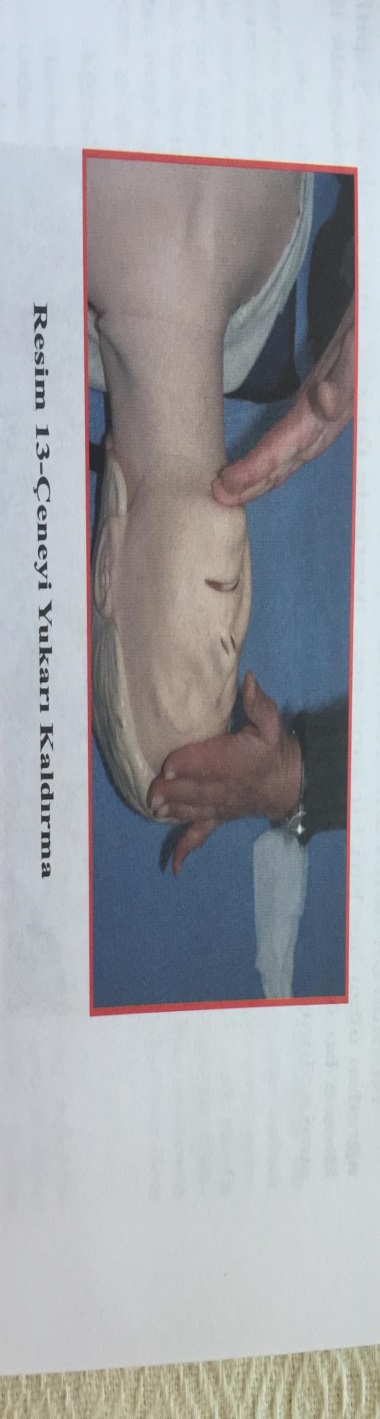 Solunumun durduğundan emin olunduktan sonra hasta yaralının alnına konan elin baş ve işaret parmağı ile burun kanatları sıkılarak hasta/yaralının burnu kapatılır.





Normal bir nefes alınarak hasta/yaralının ağzı tam kavranacak şekilde ağızdan ağza her biri bir saniyenin üzerinde 2 kez suni solunum yapılır.
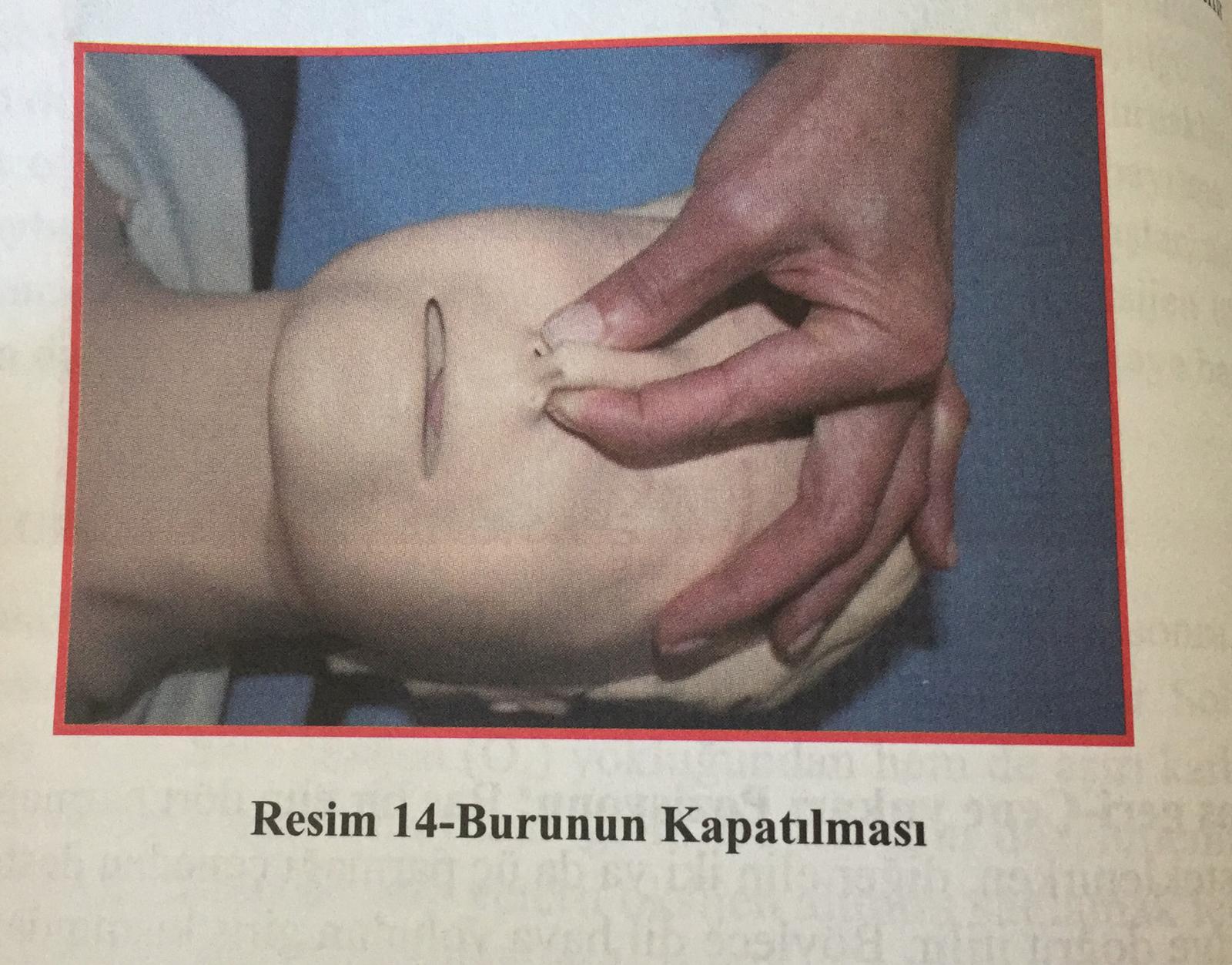 Bazen bu iki solunumla hasta/yaralılar cevap verebildiği için ilk iki suni solunum   ‘‘kurtarıcı solunum’’ olarak nitelendirilir.
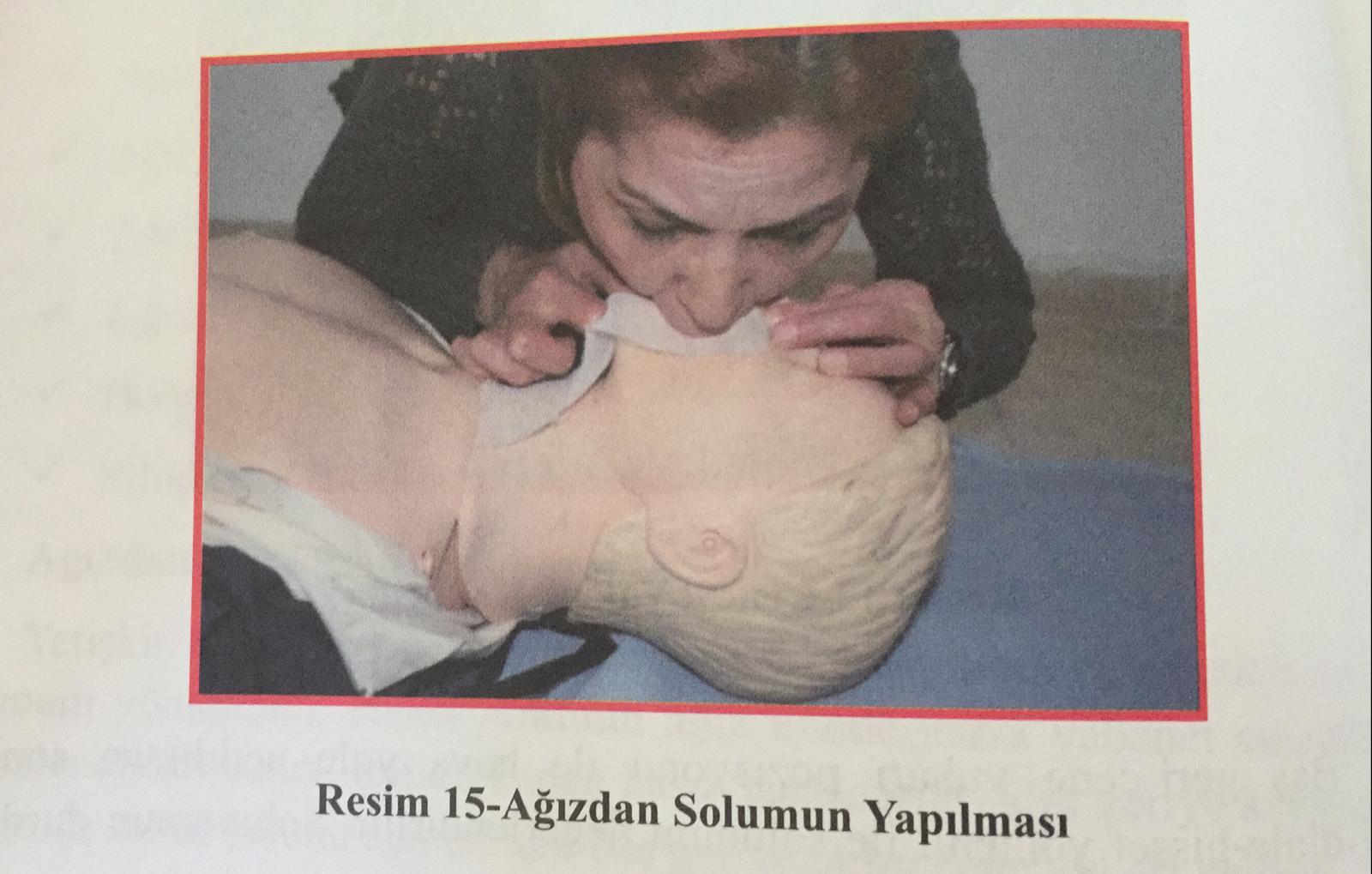 2. Ağızdan buruna suni solunum :

Ağızdan suni solunumdan sonra en etkili seçenektir.

Ağızda ciddi bir yaralanma söz konusu ise , ağız açılmıyorsa , suda solutma yapılıyorsa ya da ağzı kavramakta güçlük çekiliyorsa(yaşlılar , dişi olmayan kişiler vb.) ağızdan buruna suni solunum tercih edilir.
3. Ağızdan ağıza ve buruna suni solunum:

 Bu yöntem 0-1 yaş arası bebeklerde kullanılır.

Bebeklerde ağız ve burun birbirine daha yakın ve küçük olduğu için burnu kapatmadan soluk verme daha kolay ve etkili olur.

Bebeklerde baş geri-çene yukarı pozisyonu verilirken baş düz(yüzü yere paralel) pozisyona getirilmeli, çok fazla geriye itilmemelidir.
4. Ağızdan stomaya (açıklık) suni solunum:

Herhangi bir nedenle gırtlak cerrahi olarak çıkartılmış hasta/yaralılara ağızdan stoma denilen açıklığa suni solunum yapılır.

Ameliyatın türüne göre bu hastaların boğazında başka açıklıklar olabilir. 

Orta hattaki stoma (açıklık) kullanılmalıdır.
5. Ağızdan yüz maskesine suni solunum:

Ağızdan ağza ve buruna suni solunum yapmanın sakıncalı olduğu durumlarda yüz maskesi kullanılabilir.

Soluk verme esnasında dışarı hava kaçması , enfeksiyon bulaşma riski (AIDS, Hepatit, vb.) hastanın ağzında ve burnunda yaralanma nedeniyle kan , kusmuk , salya vb. olması ve ilk yardımcının direk ağız ve buruna dokunmak istememesi gibi durumlarda tercih edilir.
6. Holger-Nielsen(sırttan bastırma) yöntemiyle suni solunum:

Hasta/yaralının ağız burun çevresinde açık yara , kanama , kırık vb. varsa Holger-Nielsen yöntemi kullanılabilir.

Hasta/yaralı yüzükoyun pozisyon alınır ve baş tarafına geçilir

Kolları dirseklerden kıvrılarak başının altına konulmuş hasta/yaralının baş tarafından sırtına baskı uygulanır.
7. Silvester (göğse baskı) yöntemiyle suni solunum :

Yine ağız ve burun suni solunum için kullanılmadığı durumlarda silvester yöntemi de kullanılabilir

Hasta/ yaralı sırt üstü yatırılır.

El bileklerinden tutularak göğüs üzerine getirilir ve bastırılır.

Daha sonra eller yanlara doğru açılarak hafif bir silkelenme hareketi yapılır.
8.Kalp Durması
Kalp durması,kalbin etkili ve yeterli kan akımını sağlayamamasıdır.

Kalp durmasında büyük arterlerden (Boyun atardamarları,Kasık atardamarları) nabız alınamaz.

Kalp durması her zaman kalpte kas veya elektrik aktivitesinin tamamen kaybı anlamına gelmez.

Dahası kalp aşırı enerji harcayıp,aşırı şekilde kasılabilir.

Fakat bu birbirinden bağımsız ve aşırı hızlı hareketler yeterli kan akımını sağlayamaz.

Aşırı hareketler sonucu,aşırı enerji tüketimi daha çok atık madde birikimine yol açacağından kalbe daha çok zarar verir.
KALP DURMASINDA İLK YARDIM
Solunum ve kalbi duran kişilere,her ikisini de canlandırmak amacıyla yapılan hayat kurtarıcı ilk yardım müdahalesidir.

Önce solunum durduğunda,akciğerlerde birkaç dakikalık oksijen bulunur ve yaşam bir süre devam edebilir.

Ancak önce kalp durduğunda,kalp ve beyne giden oksijen gidişi durur.

Kalp oksijensiz kaldığında beyne yeterli kanı pompalayamaz ve 6.dakikadan sonra beyindeki hasar kaçınılmaz olur.Bu nedenle ‘Temel Yaşam Desteği’ adı verilen kalp akciğer canlandırmasına başlama hızı çok önemlidir.
TEMEL YAŞAM DESTEĞİ
Kalp akciğer canlandırması ya da temel yaşam desteğinin uygulanması yetişkin,çocuk ve bebeklerde farklılıklar gösterir.

İlk yardımda; Bebek: 0-1 yaş, Çocuk: 1-8 yaş, Yetişkin: 8 ve üzeri yaş olarak kabul edilir.
Yetişkinde Temel Yaşam Desteği:
Çevre güvenliğinden emin olunduktan sonra,bilinç kontrolü ile bilincin kapalı olduğu anlaşılınca yüksek sesle çevreden yardım isteme ve 112’nin aratılması işlemleri yapılır.

İlk yardımın ABC’si değerlendirilir.Eğer solunumun durduğu anlaşılırsa dış kalp masajı uygulaması ile başlanır (CAB)
Doğru kalp masajı yapmak için en önemli konulardan biri doğru noktayı bulmaktır.

Göğüs kemiğinin üst ve alt ucu işaret parmaklarını koymak suretiyle bulunur.

Her iki başparmak,eşit büyüklükte iki adet “C” harfi yapar gibi ortada birleştirilir.Bu noktaya “Göğsün Merkezi” adı verilir.
Bir elin topuğu alttaki baş parmağın üzerine konur.Diğer el de alttan çekilerek yine topuk kısmı diğer elin üzerine konur ve parmaklar birbiri arasına geçirilerek kenetlenir

Parmak uçları hasta/yaralının göğsüne değmemelidir.

Kollar bükülmeden dik tutulmalı ve omuz ağırlığı kullanılarak baskı uygulanır.
Dış kalp basısı her baskıda göğüs kemiği 5 cm çökecek şekilde uygulanır.

Ritmik olarak 30 kalp basısı yapılır.

Bası aralarında,eller göğüs üzerinden tamamen çekilmemeli  sadece gevşemesine izin verilmelidir.

Eğer 30 kalp basısından sonra hasta/yaralıda herhangi bir cevap oluşmazsa 2 adet kurtarıcı soluk verilir.

Dış kalp masajı ve suni solunuma dönüşümlü olarak (30/2) devam edilir.
TEMEL YAŞAM DESTEĞİNİ SONLANDIRMA
Hasta/yaralının solunumu geri döndüğünde uygulama durdurulur ve solunum ve dolaşım kontrol edilir.Bunun dışında temel yaşam desteğine ara verilmez.

Hasta/yaralıdan herhangi bir cevap gelmezse sağlık personelinin yardımı sağlanıncaya kadar uygulamaya devam edilir.
Ancak bazı durumlarda ambulansın olay yerine gelmesi uzun süreler alabilir veya hiç gelmeyebilir.

Bu gibi durumlarda ilk yardım yapan kişi gücü tükeninceye kadar ya da bitkin duruma düşünceye kadar devam eder.

Bu noktada ilk yardımcının sağlığını ve can güvenliğini tehlikeye atmaması gerektiği unutulmamalıdır.
Örnek soru
Hasta/yaralının ilk değerlendirmesinde önce hangi işlem yapılır?